Управление по делам архивов  администрации городского округа Тольятти
ОПИСЬ 
ЭЛЕКТРОННЫХ ДЕЛ, ДОКУМЕНТОВ
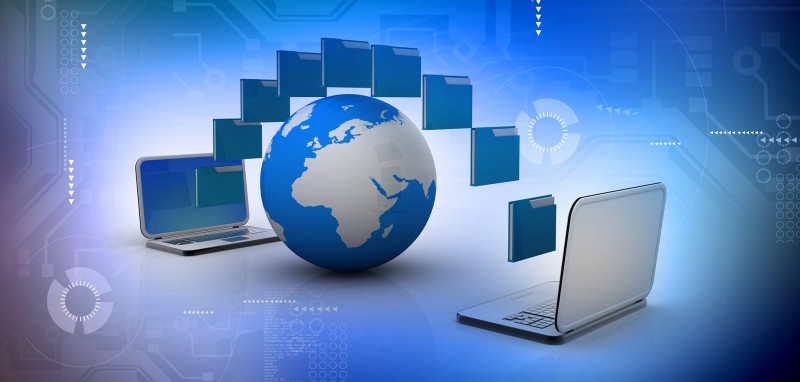 Матюшова М.А. , заведующий сектором 
 				        сопровождения и организационной 				                          работы с НТД и электронной документацией
Нормативные акты
Приказ Минкультуры России от 31.03.2015 N 526
"Об утверждении правил организации хранения, комплектования, учета и использования документов Архивного фонда Российской Федерации и других архивных документов в органах государственной власти, органах местного самоуправления и организациях») (Правила 2015)
Приказ Росархива от 11.04.2018  N 44 "Об утверждении Примерной инструкции по делопроизводству в государственных организациях"
Приказ Росархива от 02.03.2020 N 24 "Об утверждении Правил организации хранения, комплектования, учета и использования документов Архивного фонда Российской Федерации и других архивных документов в государственных и муниципальных архивах, музеях и библиотеках, научных организациях"
Перечни типовых управленческих архивных документов, типовых архивных документов, образующихся в научно-технической и производственной деятельности организаций, отраслевые нормативные акты
В целях обеспечения сохранности, своевременного отбора и учета и систематизации электронных дел, законченные делопроизводством дела после окончания календарного года, в котором они были заведены, подготавливаются к передаче в архив организации и подлежат оформлению и описанию.
Подготовка электронных дел для передачи в архив организации предусматривает составление описи электронных дел, документов .
Оформление описей электронных дел документов становится обязательным при условии, что электронные документы составляются в статусе оригиналов и организация перешла на электронный документооборот по всем или некоторым направлениям деятельности.
Электронный оригинал документа весь свой жизненный цикл от создания до уничтожения проводит в электронном виде.
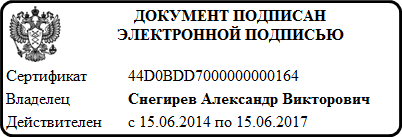 Правилами 2015
определены формы электронных описей
входящих в состав основных (обязательных) учетных документов архива организации :
не входящих в состав основных (обязательных) учетных документов архива организации:
опись электронных дел, документов постоянного хранения (Приложение 17);
опись электронных дел, документов временных (свыше 10 лет) сроков хранения (Приложение 18).
опись электронных дел, документов структурного подразделения (Приложение 24), так называемая сдаточная опись или акт приема-передачи.
Экспертиза ценности электронных документов проводится ежегодно
По результатам экспертизы ценности электронных документов в структурных подразделениях организации составляются отдельные описи на единицы хранения электронных документов постоянного хранения; временных (свыше 10 лет) сроков хранения, в том числе по личному составу, на основе которых в архиве организации составляются годовые разделы соответствующих сводных описей дел, документов
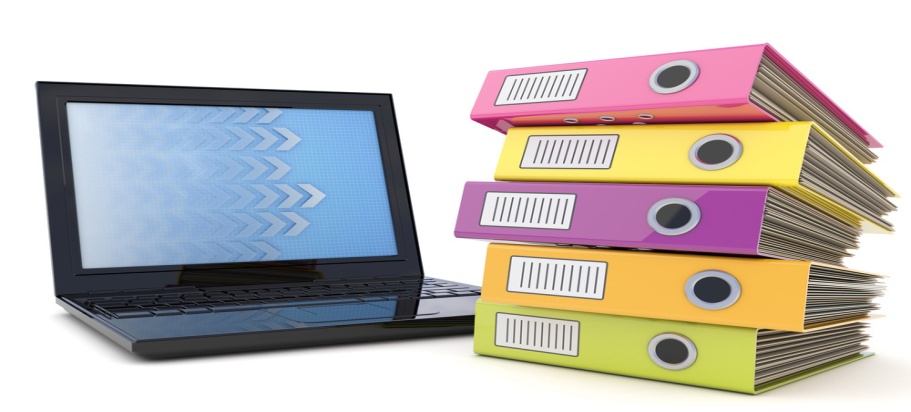 При составлении сдаточной описи электронных дел в структурном подразделении соблюдаются следующие требования:
заголовки электронных дел вносятся в опись в соответствии с принятой схемой систематизации на основе номенклатуры дел;
каждое электронное дело вносится в опись под самостоятельным порядковым номером;
если электронное дело состоит из нескольких томов или частей, то каждый том или часть вносятся в опись под самостоятельным номером;
графа описи «Примечание» используется для отметок о приеме электронных дел, особенностях их физического состояния, передаче другим структурным подразделением со ссылкой на акт, наличии копий и т.п
Порядок присвоения номеров сдаточным описям структурных подразделений устанавливается архивом организации.
Объектом описания в сдаточной описи являются единицы хранения электронных документов.
Описательная статья единицы хранения (электронного дела) включает в себя следующие элементы:
номер по порядку в пределах описи;
индекс единицы хранения электронных документов по описи;
заголовок электронного дела;
крайние даты;
срок хранения;
тип носителя (основного экземпляра, рабочего экземпляра);
объем (в байтах).
На основной и рабочий экземпляры электронных документов составляются отдельные сдаточные описи.
В конце описи оформляется итоговая запись, в которой указывается количество единиц хранения электронных документов (цифрами и в круглых скобках – прописью); первый и последний номера единиц учета по описи, пропущенные номера.
К сдаточной описи может составляться предисловие с указанием программного обеспечения, его версии и других технологических характеристик информационных систем.
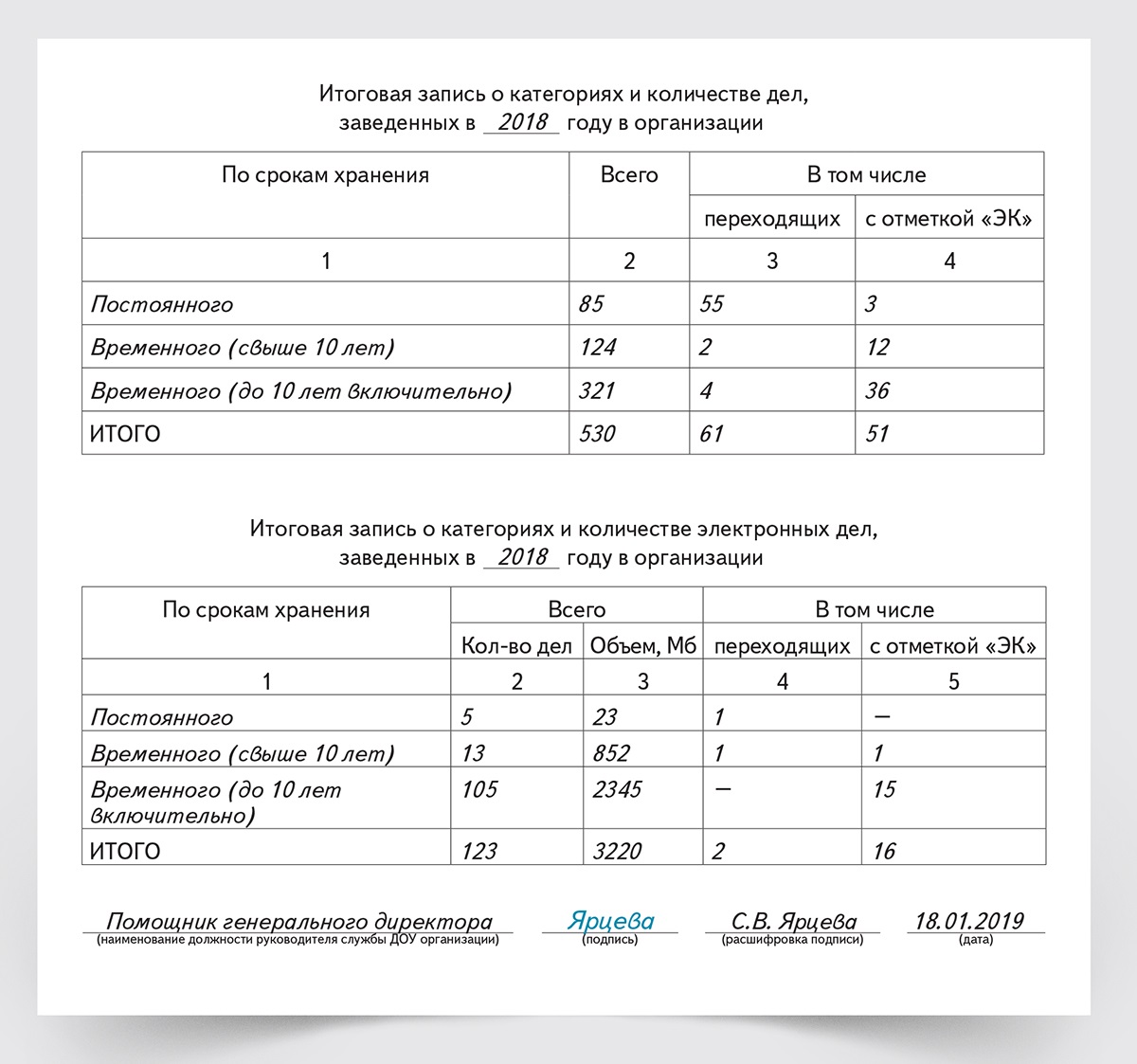 Сводные описи электронных дел, документов организации состоят из годовых разделов, составляемых на основе переданных в архив организации описей дел ее структурных подразделений за определенные годы, и систематизированных в пределах каждого года в соответствии с утвержденной структурой организации на этот год.
Описи электронных дел, документов установленные по форме Правил 2015 и срокам хранения в соответствии с нормативными актами, состоят из описательных статей единиц хранения, итоговой записи, листа-заверителя и справочного аппарата 
к описи.
СОСТАВ
 СПРАВОЧНОГО АППАРАТА ОПИСИ
ЭЛЕКТРОННЫХ ДЕЛ (ЭД)
Описи 
электронных дел
постоянного хранения
Титульный лист
Оглавление
Описи 
электронных дел временных (свыше 10 лет) сроков хранения
Предисловие
Список сокращенных слов
Указатели к описи
Описи
электронных дел
по личному составу
ОСОБЕННОСТИ ОФОРМЛЕНИЯ ОПИСЕЙ  ЭЛЕКТРОННЫХ ДЕЛ , ДОКУМЕНТОВ
Требования к составлению описи электронных дел аналогичны требованиям к составлению описи дел на бумажном носителе, за исключением следующих правил:
- в графе 6 описи электронных дел указывается объем в Мб;
- в итоговой записи описи электронных дел указывается объем в Мб;
дела с одинаковыми заголовками вносятся в опись электронных дел полностью (электронные дела на тома (части) не разделяются. Все электронные документы независимо от их объема включаются в одно дело), 
количество записей, находящихся на одном носителе, состав текстовой сопроводительной документации, если таковая имеется.
Опись электронных дел
Если электронные дела хранятся на локальном компьютере, то следует сделать опись каталога и указать в описи в столбце «Объем» размер папки, а в столбце «Примечание» – содержимое папки и путь к ней.
Нумерация единиц хранения в описи сквозная пока число позиций в описи не достигнет 9999. Только после этого опись № 1 можно закрыть и начать опись № 2.
 Каждая строка описи соответствует одной единице хранения.
Описи электронных дел по Правилам 2015 имеют приложения. 
Каждое приложение представляет собой внутреннюю опись документов. Приложений делают столько, сколько дел указывают в описи.
Описи электронных дел, документов составляют в 2 экземплярах на каждую совокупность электронных документов- в статусе основного и рабочего.
Приложение к описи электронных дел постоянного хранения
Приложение к описи электронных дел временного хранения
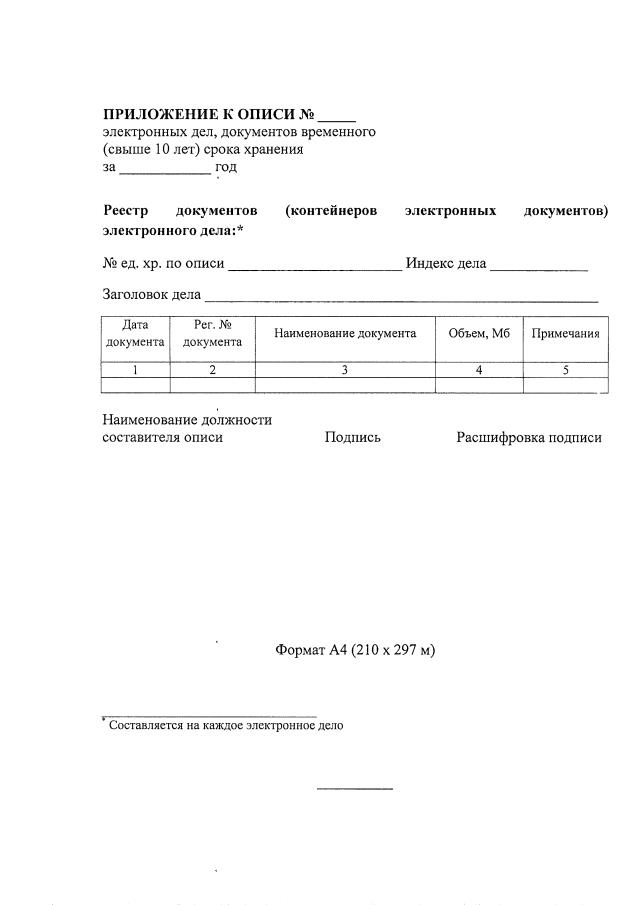 Описи электронных дел , документов подписывает составитель, руководитель архива или работник, ответственный за архив, согласуются на заседании экспертной комиссии  организации и утверждаются руководителем организации.
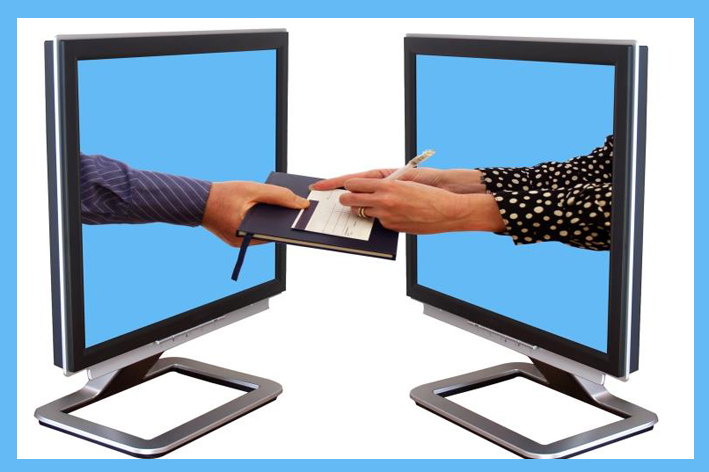 Передача электронных документов в архив организации производится на основании описей электронных дел, документов структурных подразделений по информационно-телекоммуникационной сети (при наличии в архиве организации информационной системы) или на физически обособленных материальных носителях, которые представляются в двух идентичных экземплярах.
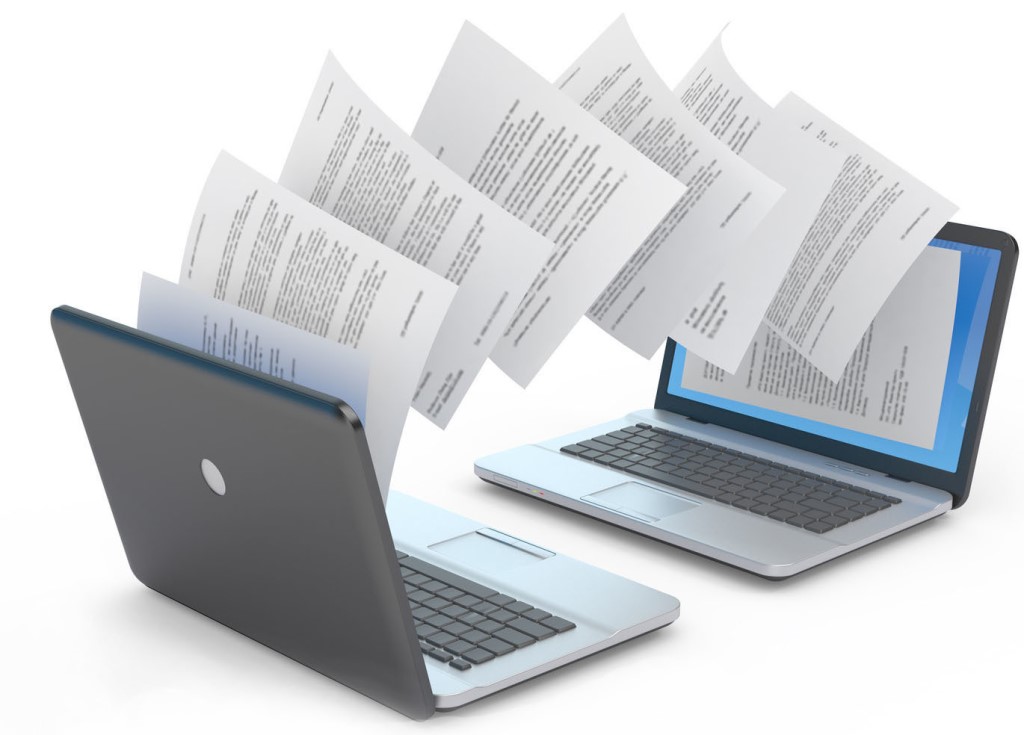 Передать исполненные документы по архивной описи на хранение в архив нужно не ранее, чем через один год и не позднее, чем через три года после того, как они закончены в делопроизводстве
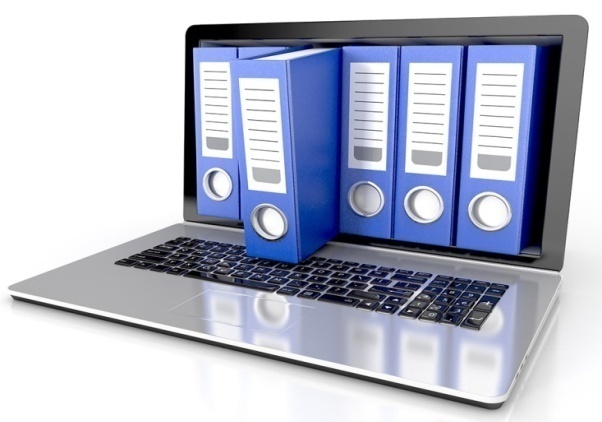 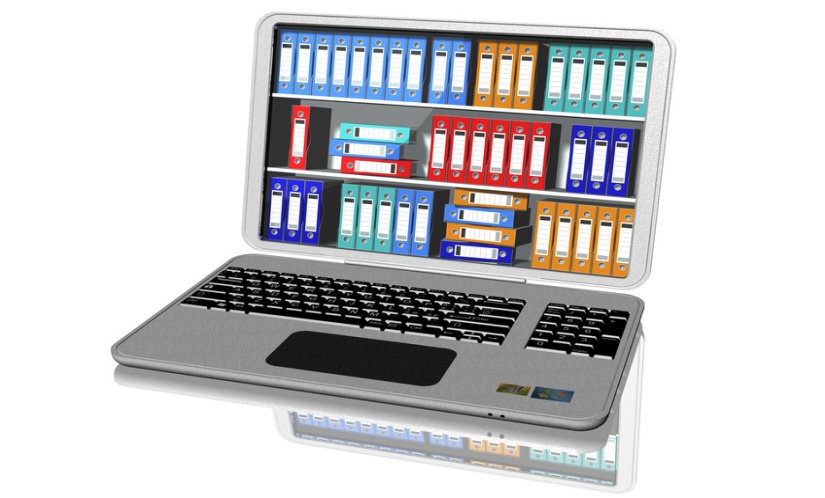 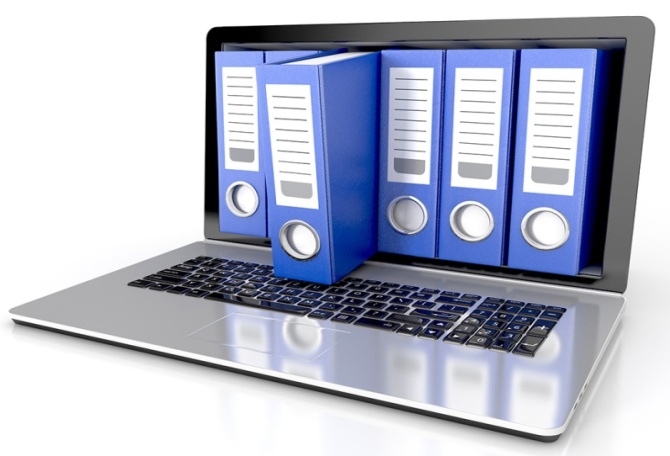 Обращаем внимание!

В случае ведения делопроизводства исключительно в электронном виде,
организация  ОБЯЗАНА обеспечить сохранность и возможность использования документов долговременного срока хранения в течение всего установленного архивным законодательством срока хранения.













Спасибо за внимание!
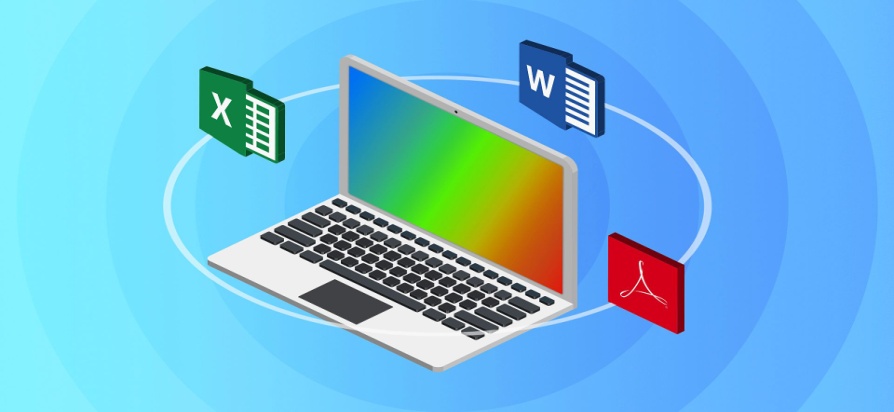